Mathematics
To add a 1-digit number to a teens number using a known fact
Miss Charlton
Independent task
Which number bond would help you solve each equation?


6 + 3 

5 + 4 

7 + 2
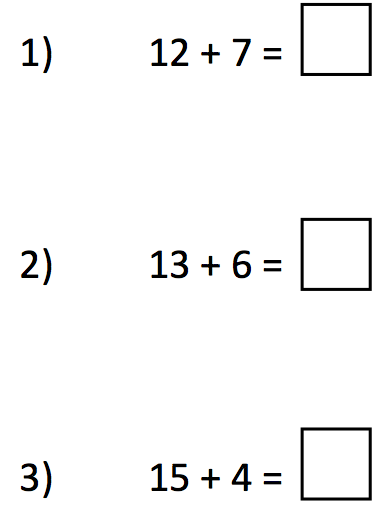 ‹#›
Answers
Which number bond would help you solve each equation?


6 + 3 

5 + 4 

7 + 2
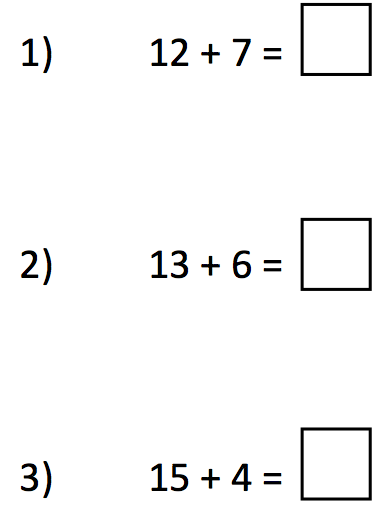 19
19
19
‹#›